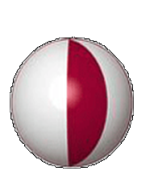 8. HAFTA
BİR MESLEK OLARAK ÖĞRETMENLİK
  
  Öğrenci bu bölümü Öğrendiğinde;
1.Öğretmenliğin tanımı ve öğretmenlerde bulunması   gereken bazı özellikleri öğrenir,
2.Öğretmenlerin mesleğinin temel özelliklerini kavrar,
3. Öğretmenlik mesleğinin birey ve toplum üzerinde olumlu ve olumsuz etkilerini açıklar,
4.   Öğretmenlik mesleğinin yasal dayanaklarını açıklar.
1
İçindekiler 
Giriş                                                                                                                 Öğretmenlik Mesleği                                                                                                                            Öğretmenliğin Tanımı ve Öğretmenlerde Bulunması  Gereken Bazı Özellikler                                                                               Öğretmen-Birey ve Toplum İlişkisi                                                              Bilgi Toplumu ve Öğretmen                                                              Öğretmenlerin Yetiştirilmesi 
Öğretmenlik Mesleği ve Özellikleri                                                                       Türkiye’de Öğretmenlik Mesleğinin Durumu                                  Öğretmenlik Mesleğinin Temel Özellikleri                                                      Etkili Bir Öğretmende Bulunması Öngörülen Özellikler
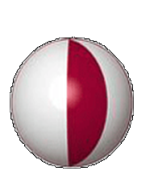 2
Öğretmen olabilmek için her şeyden önce  insanın bazı yetenekleri olması gereklidir. 
Bunlar: 
1- Gerçek öğretmen saf bir çocuk ruhu taşır, gençlerden kopamaz. 
2- Gerçek öğretmen, kendini çocuğun yerine koyabilir ve çocuğa karşı davranışlarında uyanık ve incelik gösterir. 
3- Gerçek öğretmen, çocukları gözleyip onları bütünlükleri içinde kavrayabilir ve onların kişiliklerini anlayabilir. 
4- Gerçek öğretmen, kendi iradesine sahip ve karakter sahibidir. 
5- Gerçek öğretmen, neşeli ve iç huzura sahiptir.
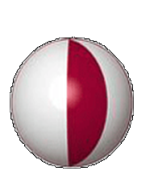 3
İyi Bir Öğretmende Bulunması Öngörülen Özellikler:
1.Öğrencilere karşı açık görüşlü ve objektif olma.
2.Öğrencilerin beklenti ve gereksinmelerini dikkate alma.
3.Eğitimle ilgili sorunları bilimsel yöntemlerle araştırabilme.
4.Eğitimde bireysel farklılıkları dikkate alma.
5.Yenilik ve gelişmelere açık, kendini sürekli yenileyebilme
4
İyi Bir Öğretmende Bulunması Öngörülen Özellikler:
6.Toplumsal değişmeleri anlayıp yorumlayabilme
7. Eğitim teknolojisindeki gelişmeleri yakından izleme
8. Araştırmacı bir yapıya sahip olma
9. Yüksek başarı beklentisi
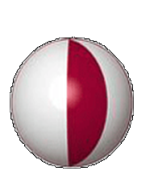 5
Etkili Bir Öğretmende Bulunması Öngörülen Özellikler
*Sabırlı davranır, olaylar karşısında dayanıklıdır ve duygularını kontrol altında tutar.
*Farklı inanç, görüş ve gruplara saygılı ve uzlaştırıcıdır.
*Kılık kıyafetine, temizlik ve düzene özen gösterir.
*Kendini geliştirmeye ve eleştirmeye açıktır.
*Kişisel sorunlarıyla sınıfı ve okulu meşgul etmez.
*Öğrencileri güdüleyici özelliklere sahiptir.
*Başarıya odaklanmıştır, öğrenciden yüksek başarı   beklentisi içinde, destekleyicidir.
*Düşünce ve davranışlarıyla öğrenciler için modeldir.
*Öğrencilere karşı güler yüzlü, hoşgörülü ve sevecendir.
*Öğrencilere karşı güvenilir, dürüst, objektif, sırdaş ve dosttur.
*Sınıfta yapıcı ve eğitsel bir disiplin oluşturur.
*Liderlik özelliklerine sahiptir.
6
Etkili Bir Öğretmende Bulunması Öngörülen Özellikler
*Öğrencileri, velileri, çevresini etkilemede başarılıdır.
*Arabuluculuk, hakemlik, temsilcilik özelliklerine sahiptir.
*Cesaretlendirici ve destekleyicidir.
*Sevecen, anlayışlı ve esprilidir.
*Sorunlardan yakınmak yerine çözüm bulmak için çaba harcar.
*Sınıfta otoriteyi sağlar, sınıfı grup olarak cezalandırmaz, cezaları bireysel olarak verir.
*Verdiği ödevleri takip ve kontrol eder.
*Eğitim bilimlerinin temel kavramlarını tanır ve öğrenmeyi kolaylaştırır.
*İyi bir gözlemcidir, kendini sürekli yenileme gayreti içindedir.
7
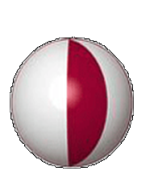 Mesleksel Özellikler
*Zamanı etkili kullanır, derslere zamanında başlar ve zamanında bitirir.
*Diğer yönetici ve öğretmenlerle işbirliği yapar.
*Öğrencinin sorunlarını, fizyolojik, duygusal, sosyal özelliklerini bilir ve buna göre davranır.
*Öğrencilerin problem çözme, sistematik ve yaratıcı düşünme becerilerini geliştirmeye çalışır.
*Öğrendiklerini pratiğe dönüştürebilen bireyler yetiştirir.
*Öğrencileri bir üst öğrenime, topluma ve hayata hazırlamaya çalışır.
*Öğretim ve öğrenmeyle ilgili son gelişmeleri izler ve sınıfta uygulamaya çalışır.
8
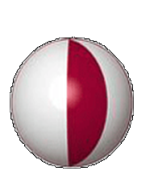 Mesleksel Özellikler
*Sınıf yönetiminin tüm etkinliklerinde öğrencinin katılımını esas alır.
*Kendini sürekli geliştirmenin arayışı içinde olur.
*Güvenilir ve geçerli ölçme tekniklerini kullanarak öğrenci başarısını objektif değerlendirir.
*Öğrencilere, eğitimin, öğrenmenin yaşam boyu devam eden bir süreç olduğu bilincini kazandırır.
*Özgür bir sınıf ortamı hazırlayarak öğrencilerin girişken, kendini gerçekleştirebilen bireyler olmasını sağlamaya çalışır.
*Her türlü öğretim yöntem, teknik ve stratejilerinden öğretimde yararlanır.
9
Öğretmenlik Mesleğinin Temel Özellikleri
*Öğretmenlik sevgi ve özveri mesleğidir. 
*Öğretmenlik insana şekil verme mesleğidir. 
*Öğretmenlik tüm ülkelerde en yaygın olarak görülen mesleklerden biridir. 
*Öğretmenliğin çoğunluğu devlet memurudur.
*Öğretmenlik mesleğini genellikle kadınlar tercih etmektedir. 
*Öğretmenler en az lisans mezunu olmak zorundadır.
*Öğretmenlik mesleğini daha çok toplumun alt ve orta sınıflarından gelen bireyler tercih etmektedirler. 
*Öğretmenlik statüsü çok yüksek değil, ancak saygın bir meslektir.
10
Öğretmenlik Mesleğinin Temel Özellikleri
*Öğretmenlikte üst pozisyon ve makamlar daha azdır. 
*Öğretmen aynı zamanda içinde yaşadığı toplumun liderlerinden biridir. Öğrenci velilerine ve topluma karşı da sorumludurlar. 
*Öğretmenlerin çalışma ortamları eğitim-öğretim ortamlarıdır.
*Öğretmenlerin, öğretme görevi yanında idare ve yönetim görevleri de vardır.
11
Öğretmenlik Mesleğinin Yasal Dayanakları
*Atatürk İlkeleri
*Anayasa
*Personel yasası
*Eğitim ve Öğretmenlikle ilgili yasalar
*İlgili yönetmelikler
*Hükümet programları
*Kalkınma planları ve
*Milli eğitim şuralarıdır.
12
Öğretmenin Görevleri
*Öğretmen, kendilerine verilen sınıfın veya şubenin derslerini, programda belirtilen esaslara göre planlamak, uygulama ve deneyler yapmak, ders dışında okulun eğitim-öğretim ve yönetim işlerine etkin bir biçimde katılmak ve bu konularda kanun, yönetmelik ve emirlerde belirtilen görevleri yerine getirme,
*Her ders yılı başında, eğitim-öğretim sürecini planlama,
*Öğrenme ortamı hazırlama,
*Zümre öğretmenleriyle işbirliği içinde olma,
*Derste yoklama yapma,
13
Öğretmenin Görevleri
*Laboratuvar, gezi, deney ve uygulamalarla ilgili müdüre rapor verme,
*Öğrencilerin notlarını not defterine işleme.
*Çizelgeye göre nöbet tutma.
*Öğretmen kurulu toplantılarına katılma.
*Okulun yönetim işlerine yardımcı olma.
*Komisyon, eğitici kol ve sınıf rehberlik çalışmalarına katılma.
*Tören ve milli bayramlara katılma.
*Tebliğler dergisini okuma ve imzalama
*Verilen diğer görevleri yapma
14
Öğretmenin Başlıca Rolleri
a.Öğreticilik/Eğiticilik Rolü
*Özel alan bilgisine sahip olma
*Ders için gerekli materyalleri hazırlama
*Çeşitli öğretim teknikleri deneme
*Öğrenmeyi zenginleştirme
*Sınıfı yönetme
*Program geliştirme çalışmalarına katılma
*Bilgi ve iletişim teknolojilerini başarılı bir şekilde kullanma
*Öğrencileri güdüleme
*Kendi dosyasında düzenli kayıtlar tutabilme
*Danışmanlık yapma
*Öğrencileri disipline sokma
*Sınıfta çeşitli etkinlikler ve konularda karar verme
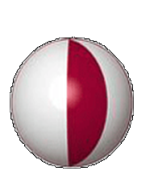 15
Öğretmenin Başlıca Rolleri
b.Temsilcilik Rolü
*Yeni gelişmelere açık olma
*Öğrenci aileleri ile çocukların gelişim süreçlerini tartışma.
*Uygun kıyafet giyme
*Liderlik rolü üstlenme
 
c.Liderlik Rolü
*Öğrencilere öğrenme arzusu kazandırma
*Öğrencilerin problemlerini çözebilmesine katlı sağlama
*Öğrenmenin değerini ve önemini kavratma
*Öğretme işini sistematize etme
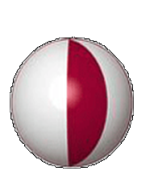 16
Öğretmenin Başlıca Rolleri
d.Sosyal Lider Rolü
*Öğrenciler ve diğer görevlilerle iyi iletişim kurma
*Takımla iyi ilişkiler kurarak çalışma
*Yetişkinlerle iyi iletişim kurma
*Espiri anlayışına sahip olma
*Toplumdaki sorunlara çözüm önerileri getirme
 
 e.Model Olma Rolü
*Uygun kıyafet giyme
*Düzenli ve istikrarlı olma
*Demokratik tutumlar sergileme
*Söylemlerini davranışlarına yansıtma
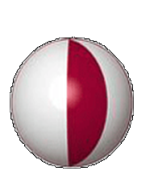 17
Öğretmenin Başlıca Rolleri
f.Değişimci/Yenilikçi Rolü
*Eğitim ve toplum alanında gelişmeleri yakından takip etme
*Değişime ve yeniliklere karşı olumlu tutumlar sergileme
*Öğrencileri değişime ve yeniliklere hazırlayabilme 
*Eğitim alanındaki değişiklikleri kolay uygulayabilme
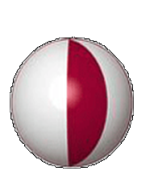 18
Öğretmenin Başlıca Rolleri
g.Yargıçlık/Hakemlik Rolü
*Öğrenciler arasında yaşanan sorunları objektif *kriterler kullanarak çözümleyebilme.
*İstenmeyen davranışları adil ve tarafsız davranarak giderebilme.
*Doğru yargılarda bulunma.
*Doğru kararlar alabilme.
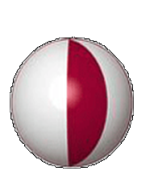 19
Öğretmenin Başlıca Rolleri
h.Ana Baba Rolü
    Özellikle okul öncesi ve ilköğretimde öğrencilere karşı ;
*İlgi, şefkat ve nasihat gibi davranışlar gösterme.
*Öğrencilere giyimi, yemesi, içmesi gibi etkinlerde yardımcı olma
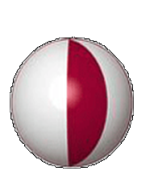 20